Martín S Minassian
Asistente Técnico
Representación Regional de la OIE para las Américas
La visión de la OIE: Análisis de RiesgosSesión 11: Gestión de riesgo y el rol de los CNFC
Primer Encuentro Latinoamericano de los 
Comités Nacionales de Facilitación del Comercio: 
Cooperación entre las Agencias que Intervienen en Frontera 
Montevideo, Uruguay, 25-29 de Noviembre de 2019
El Riesgo y los Acuerdos de la OMC
Acuerdo de Facilitación del Comercio(Artículo 7.4)

Acuerdo de Medidas Sanitarias y Fitosanitarias
(Artículo 5)
Acuerdo de Facilitación del Comercio
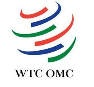 Artículo 7.4, Gestión de riesgo
(En referencia a los Miembros)
Adopción o mantenimiento, en la medida de lo posible, de un sistema de gestión de riesgo para el control aduanero.
Concepción y aplicación de gestión de riesgo para que se eviten discriminaciones arbitrarias o injustificables o restricciones encubiertas al comercio internacional.
El texto presentado fue editado para agilizar su lectiura
Acuerdo de Facilitación del Comercio
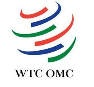 Artículo 7.4, Gestión de riesgo
Concentración del control aduanero y otros controles en frontera en los envíos de alto riesgo y agilización del levante de los de bajo riesgo. Selección aleatoria de los envíos que someterá a esos controles en el marco de su gestión de riesgo.
El texto presentado fue editado para agilizar su lectiura
Acuerdo de Facilitación del Comercio
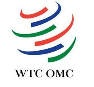 Artículo 7.4, Gestión de riesgo
Gestión de riesgo basada en una evaluación del riesgo mediante criterios de selectividad adecuados. 
Pueden incluir, entre otros:
El código del Sistema Armonizado
Naturaleza y descripción de las mercancías,
País de origen y procedencia
valor de las mercancías
historial de cumplimiento de los comerciantes 
tipo de medio de transporte.
El texto presentado fue editado para agilizar su lectiura
Acuerdo de Medidas Sanitarias y Fitosanitarias
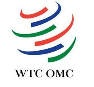 Artículo 5: Evaluación del riesgo y determinación del nivel adecuado de protección sanitaria o fitosanitaria
Los Miembros se asegurarán de que sus medidas sanitarias o fitosanitarias se basen en una evaluación, adecuada a las circunstancias, de los riesgos existentes para la vida y la salud de las personas y de los animales o para la preservación de los vegetales, teniendo en cuenta las técnicas de evaluación del riesgo elaboradas por las organizaciones internacionales competentes.
El texto presentado fue editado para agilizar su lectiura
Acuerdo de Medidas Sanitarias y Fitosanitarias
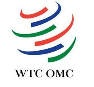 Artículo 5: Evaluación del riesgo y determinación del nivel adecuado de protección sanitaria o fitosanitaria
Al evaluar los riesgos, tener en cuenta: 
testimonios científicos existentes;
procesos y métodos de producción;
métodos de inspección, muestreo y prueba; 
prevalencia de enfermedades o plagas concretas; 
existencia de zonas libres; 
condiciones ecológicas y ambientales; 
regímenes de cuarentena y otros
El texto presentado fue editado para agilizar su lectiura
Acuerdo de Medidas Sanitarias y Fitosanitarias
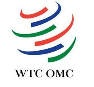 Artículo 5: Evaluación del riesgo y determinación del nivel adecuado de protección sanitaria o fitosanitaria
Considerar factores económicos tales como:
perjuicio en producción o de ventas por la entrada, radicación o propagación de una plaga o enfermedad; 
costos de control o erradicación; 
relación costo-eficacia de otros posibles métodos para limitar los riesgos.
Reducir al mínimo los efectos negativos sobre el comercio
El texto presentado fue editado para agilizar su lectiura
Acuerdo de Medidas Sanitarias y Fitosanitarias
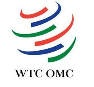 Artículo 5: Evaluación del riesgo y determinación del nivel adecuado de protección sanitaria o fitosanitaria
Evitar distinciones arbitrarias o injustificables en los niveles que se considere como adecuados de protección en diferentes situaciones, si resultan en discriminación o restricción encubierta del comercio internacional.(y colaborar en la elaboración de directrices que fomenten su aplicación práctica)
El texto presentado fue editado para agilizar su lectiura
Acuerdo de Medidas Sanitarias y Fitosanitarias
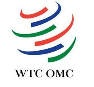 Artículo 5: Evaluación del riesgo y determinación del nivel adecuado de protección sanitaria o fitosanitaria
Asegurarse que las medidas de protección no entrañen una restricción del comercio mayor a la necesaria para lograr el nivel adecuado de protección sanitaria o fitosanitaria, considerando su viabilidad técnica y económica.
El texto presentado fue editado para agilizar su lectiura
Acuerdo de Medidas Sanitarias y Fitosanitarias
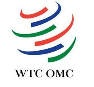 Artículo 5: Evaluación del riesgo y determinación del nivel adecuado de protección sanitaria o fitosanitaria
Adopción de medidas provisionales ante testimonios científicos insuficientes, incluyendo:
organizaciones internacionales competentes
medidas que apliquen otras partes
Se tratará de obtener la información adicional necesaria para
una evaluación más objetiva del riesgo
Revisar la medida en un plazo razonable.
El texto presentado fue editado para agilizar su lectiura
Acuerdo de Medidas Sanitarias y Fitosanitarias
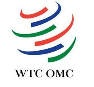 Artículo 5: Evaluación del riesgo y determinación del nivel adecuado de protección sanitaria o fitosanitaria
Derecho a la justificación sobre medidas sanitarias o fitosanitarias aplicadas ante:
Medidas que restringen o pueden restringir las exportaciones a un Miembro
	y
que no estén basadas en  normas, directrices o recomendaciones
(o que éstas no existan)
El texto presentado fue editado para agilizar su lectiura
El Riesgo y las Normas de la OIE
El Código Sanitario para los Animales 
Terrestres (y Acuáticos)
¿Qué es el peligro?
De acuerdo a los Códigos de la OIE
Designa la presencia de un agente biológico, químico o físico en un animal 
o en un producto de origen animal, o estado de un animal o de un producto de origen animal que puede provocar efectos adversos en la sanidad.
El texto presentado fue editado para agilizar su lectiura
¿Qué es el riesgo?
De acuerdo a los Códigos de la OIE
Designa la probabilidad de manifestación y la magnitud probable de las consecuencias biológicas y económicas de un incidente o efecto perjudicial para la salud de las personas o de los animales en el país impotador
El texto presentado fue editado para agilizar su lectiura
Etapas del Análisis de Riesgos
Gestión del Riesgo
Identificación del Peligro
Evaluación del Riesgo
Comunicación del Riesgo
Identificación del Peligro
Evaluación del Riesgo
Gestión del Riesgo
Comunicación del Riesgo
Objetivo: identificar los agentes patógenos que podrían producir efectos perjudiciales
Buscar peligros en el país exportador (para la especie animal y la mercancía)
Contrastar la presencia en el importador, y las medidas aplicadas en ambos.
Tener en cuenta estatus sanitarios, zonas y compartimientos
El texto presentado fue editado para agilizar su lectiura
Identificación del Peligro
Evaluación del Riesgo
Gestión del Riesgo
Comunicación del Riesgo
Transparente, basada en ciencia, contrastable
Etapas de evaluación de riesgos de:
IntroducciónProbabilidad de ingreso de los peligros
ExposiciónProbabilidad de exposición a los peligros
ConsecuenciasEstimar la probabilidad y la magnitud de efectos
Estimación del riesgoSumatoria de todos los riesgos asociados al peligro
El texto presentado fue editado para agilizar su lectiura
Identificación del Peligro
Evaluación del Riesgo
Gestión del Riesgo
Comunicación del Riesgo
Aplicación de medidas para enfrentar a los riesgos, sin afectar al comercio 
Etapas iterativas:
Apreciación del riesgo Estimar en cuánto se espera reducir el riesgo
Evaluación de las opcionesEficacia y factibilidad de las medidas disponibles
AplicaciónDecisión y ejecución de la medida
Control continuo y revisión
El texto presentado fue editado para agilizar su lectiura
Identificación del Peligro
Evaluación del Riesgo
Gestión del Riesgo
Comunicación del Riesgo
Intercambio abierto, interactivo, iterativo y transparente
Datos, información, métodos y e hipótesis  abiertos y contrastables 
Se recaba información y opiniones de partes potencialmente afectadas o interesadas 
Se comunican los resultados de la Evaluación del Riesgo, incluyendo las hipótesis y la incertidumbre del modelo
El texto presentado fue editado para agilizar su lectiura
El Riesgo y los CNFC
Los desafíos de la integración de los diferentes niveles
¿Cuáles son los desafíos?
Diferente nivel en la aplicación de herramientas de Análisis de Riesgo en los Servicios Veterinarios, de Sanidad de los Animales Acuáticos y de Protección Vegetal
Formación, capacitación e integración a los sistemas de importación y exportación

Niveles de integración a los Comités Nacionales de Facilitación del Comercio
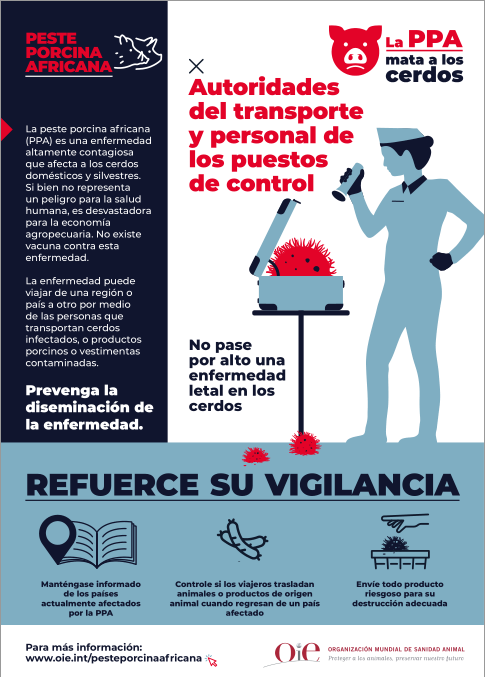 https://www.oie.int/pesteporcinaafricana
Diagrama de flujo para el análisis de riesgo
Inicio del proyecto
Ej: pedido de acceso a mercado de un potencial importador o socio comercial
Alcance del Analisis de Riesgo
Desarrollar una estrategia de comunicación
Identificar los peligros asociados con el producto en consideración
¿Hay medidas de OIE disponibles para cada peligro?
Si no hay medidas de OIE, conducir una evaluación del riesgo :
Delinear un árbol de escenario para mapear los caminos de riesgo
¿Cuál es la posibilidad de exposición de animales o humanos susceptibles?
¿Cuál es la posibilidad de la aparición de consecuencias significativas?
Estimar el riesgo global, ¿Es mayor que el negligible?
Comunicación con partes interesadas
Examinar opciones sanitarias para gestionar efectivamente los riesgos de cada peligro
Llevar a cabo una revisión por pares para asegurar que el análisis de riesgos y las medidas sanitarias elegidas son apropiadas a las circunstancias y consistantes con las obligaciones internacionales
Consultar a las partes interesadas y la OMC si es pertinente
Aprobar e implementar las medidas sanitarias
OIE Handbook on Import Risk Analysis for Animals and Animal Products. Volume 1. Introduction and Qualitative Analysis, 2010